МУНИЦИПАЛЬНОЕ БЮДЖЕТНОЕ ОБЩЕОБРАЗОВАТЕЛЬНОЕ УЧРЕЖДЕНИЕ
«КРАСНОЗАВОДСКАЯ СРЕДНЯЯ ОБЩЕОБРАЗОВАТЕЛЬНАЯ ШКОЛА № 1»
ОПАСНОСТЬ МУСОРА
Подготовила Барышева М.П.
Урок, из которого мы узнали, когда старые вещи бывают опасными
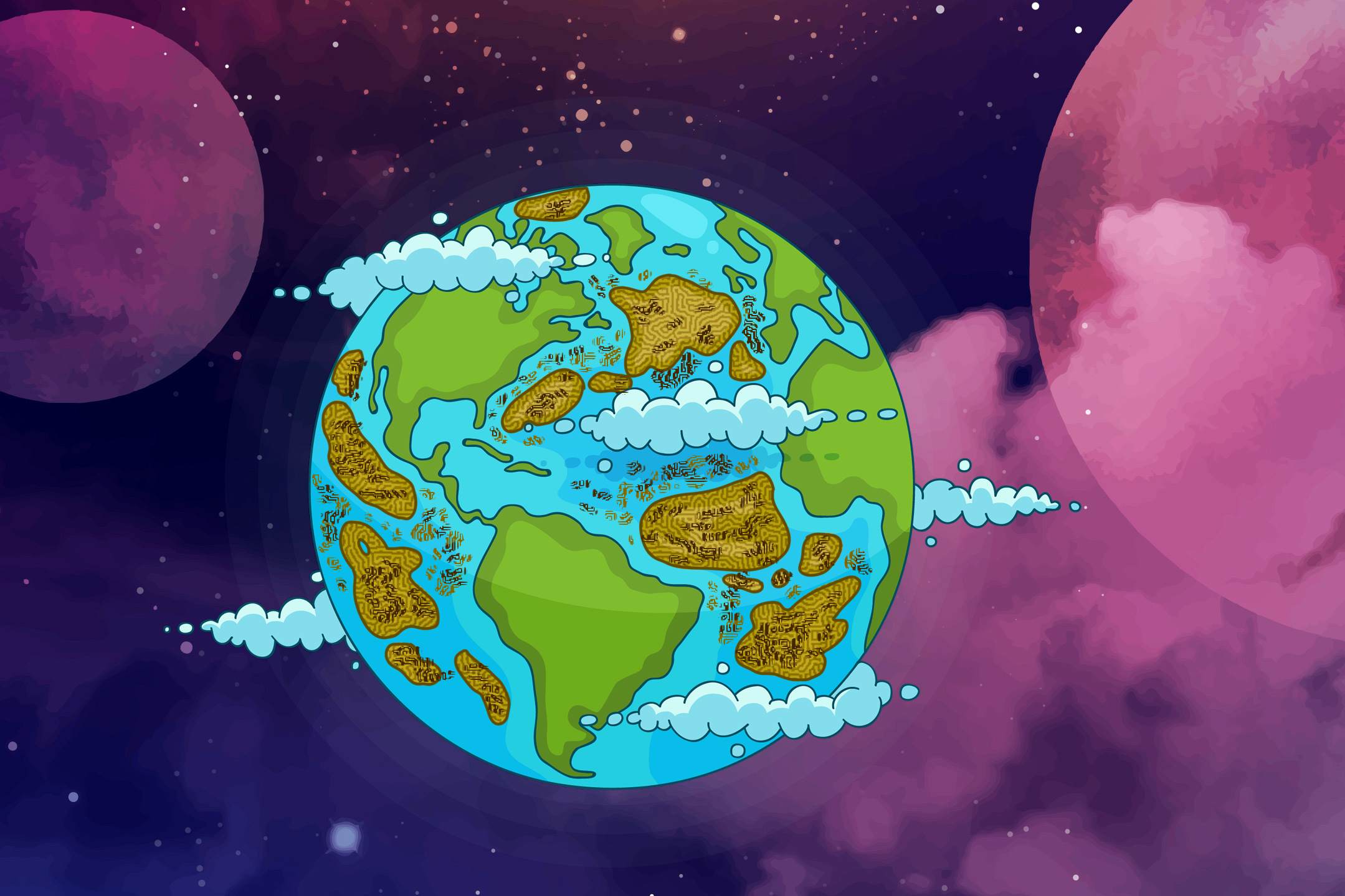 Как исследователи, мы изучали разные факты, ставили опыты и собирали информацию, которая помогла нам совершить открытие .
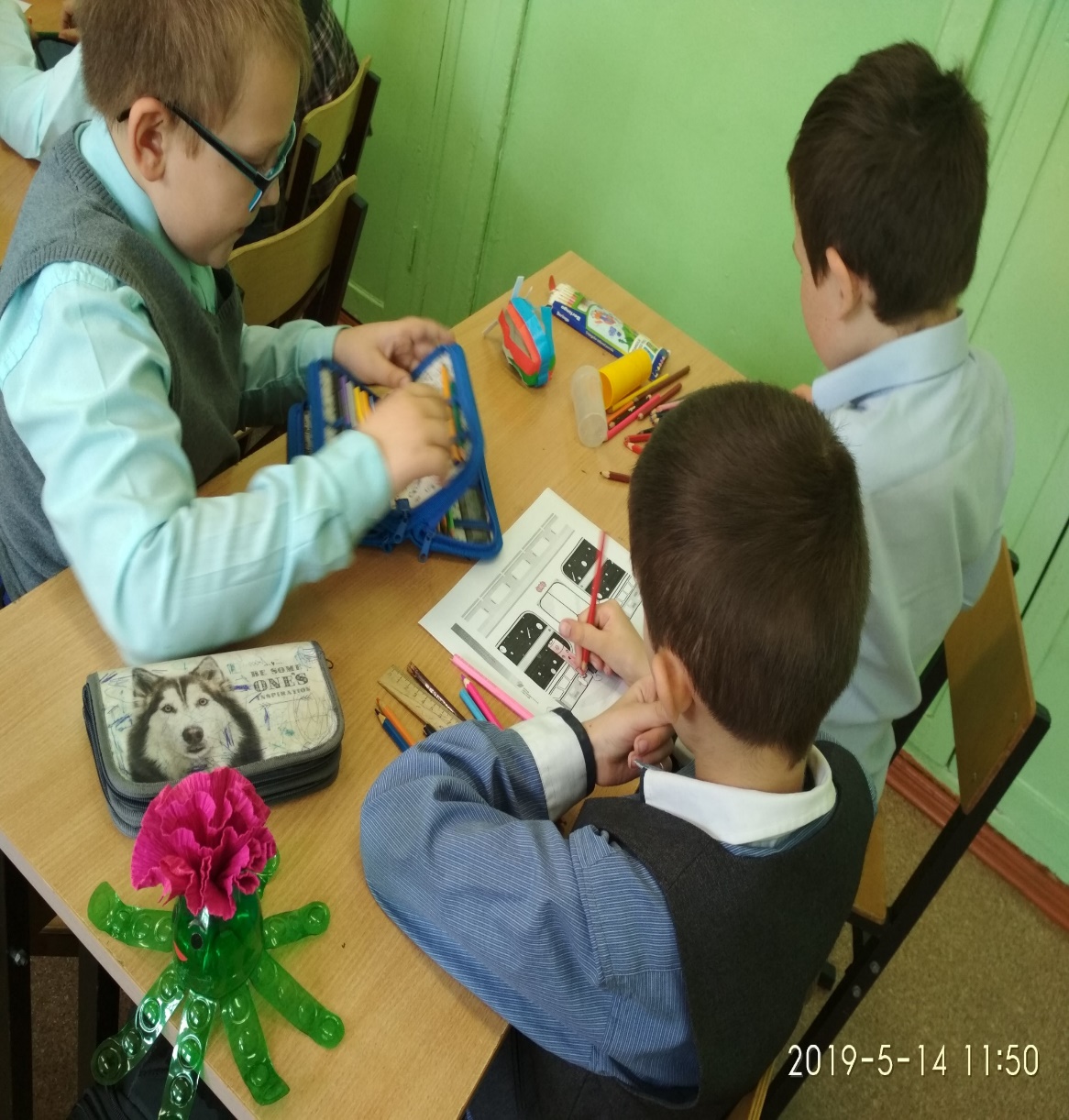 Мы работали в командах!
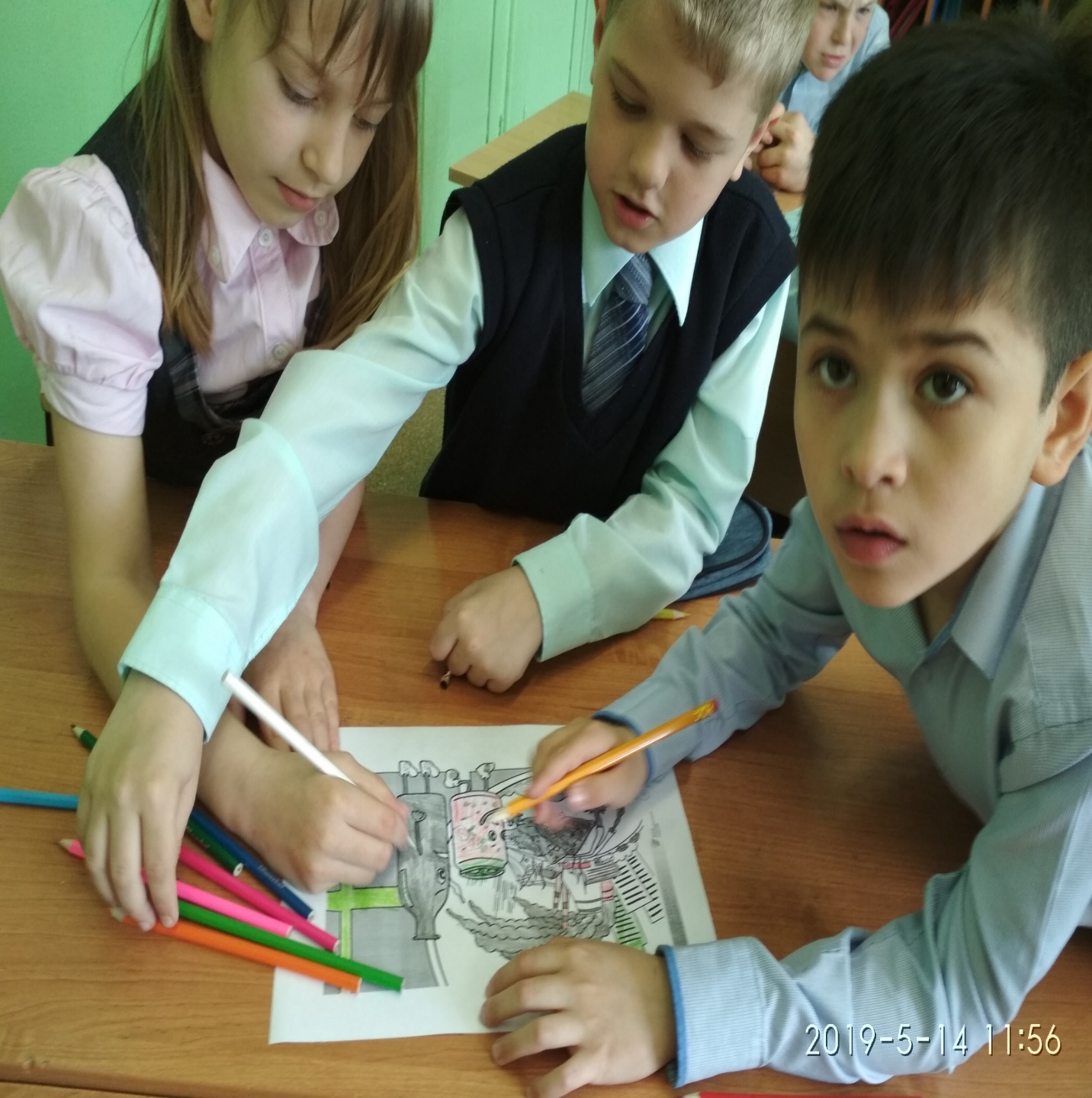 Мы исследовали, что мусор представляет угрозу для жизни водных обитателей. Например, рыбы, плавая в зараженной сточными водами, погибают.
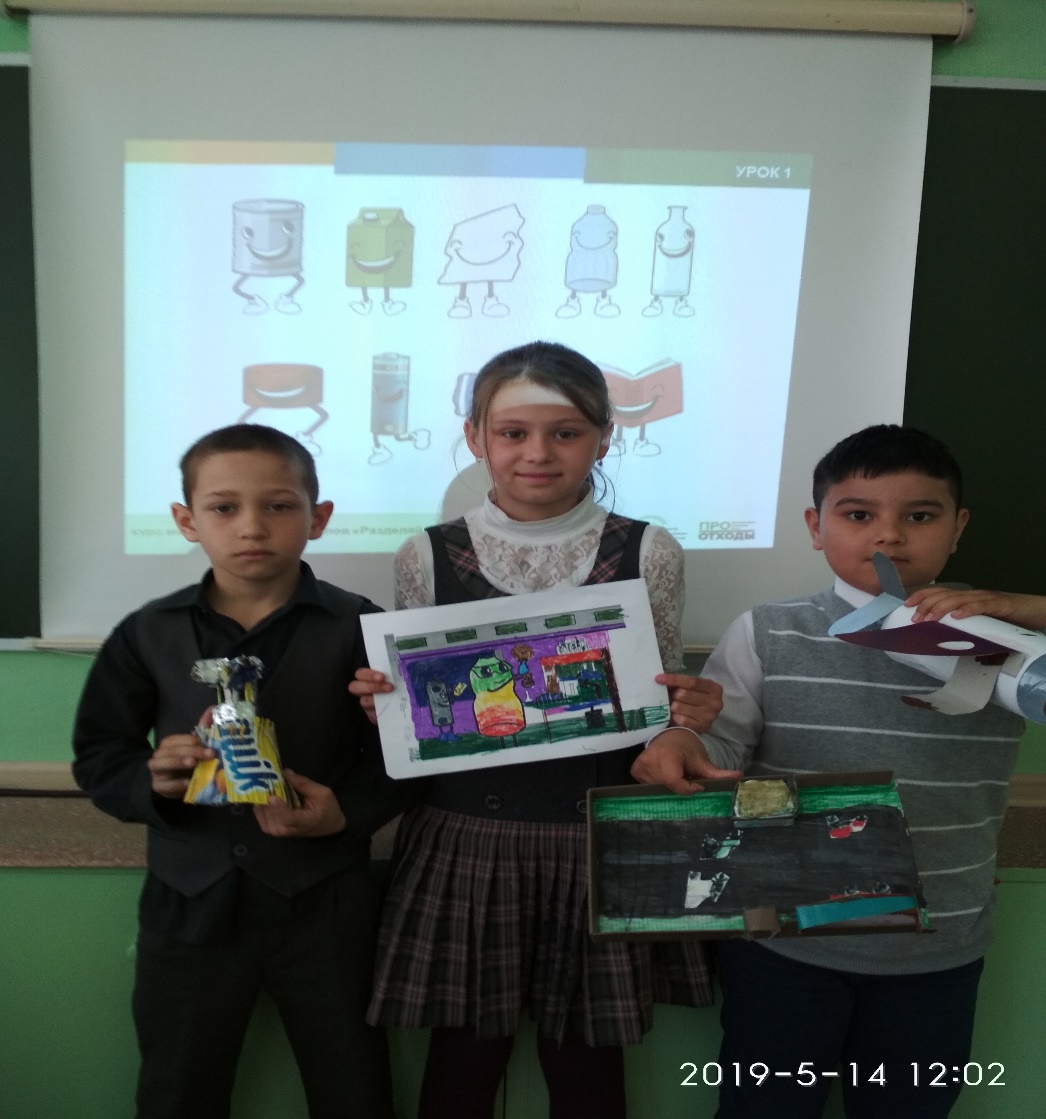 УРОК 1
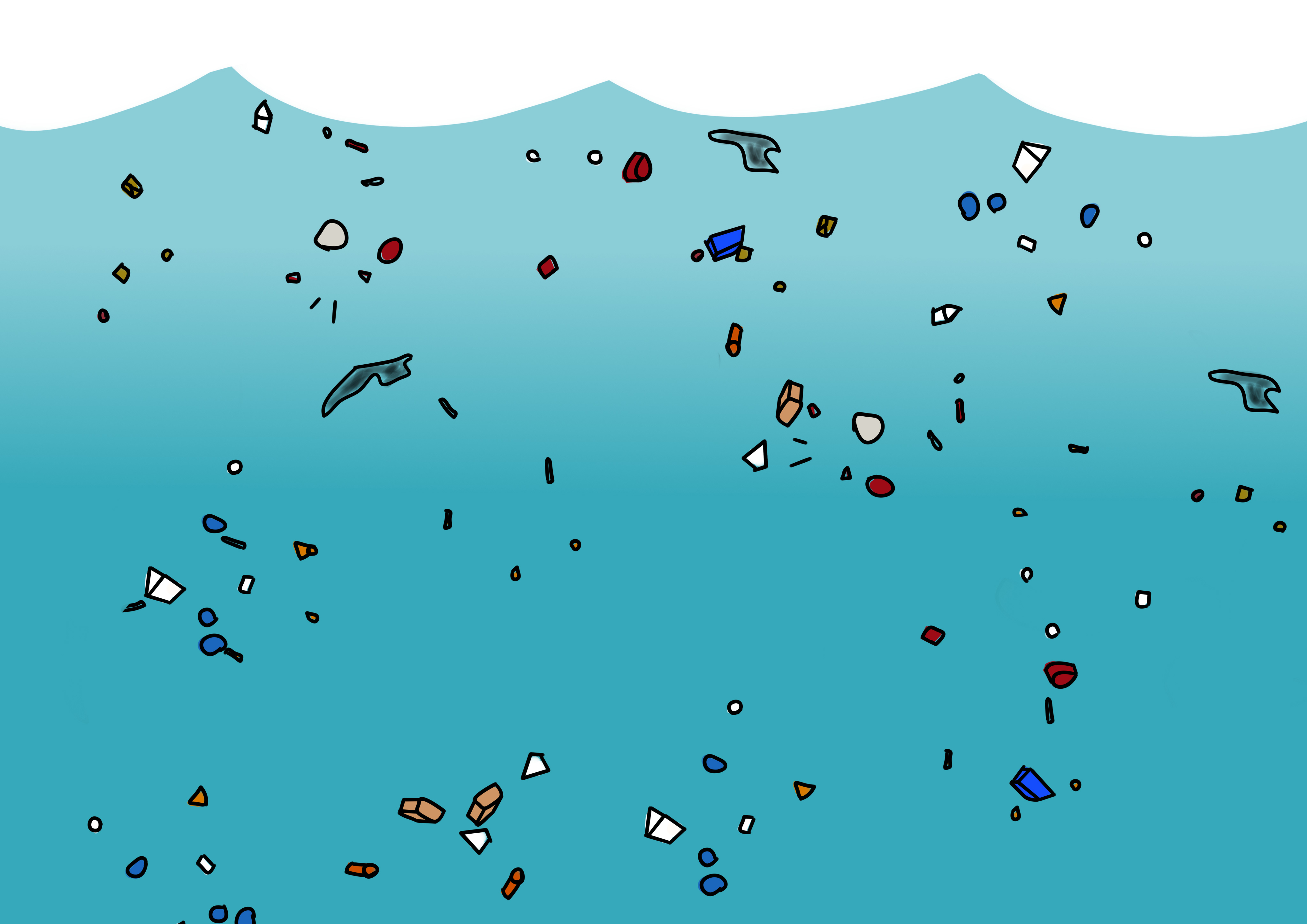 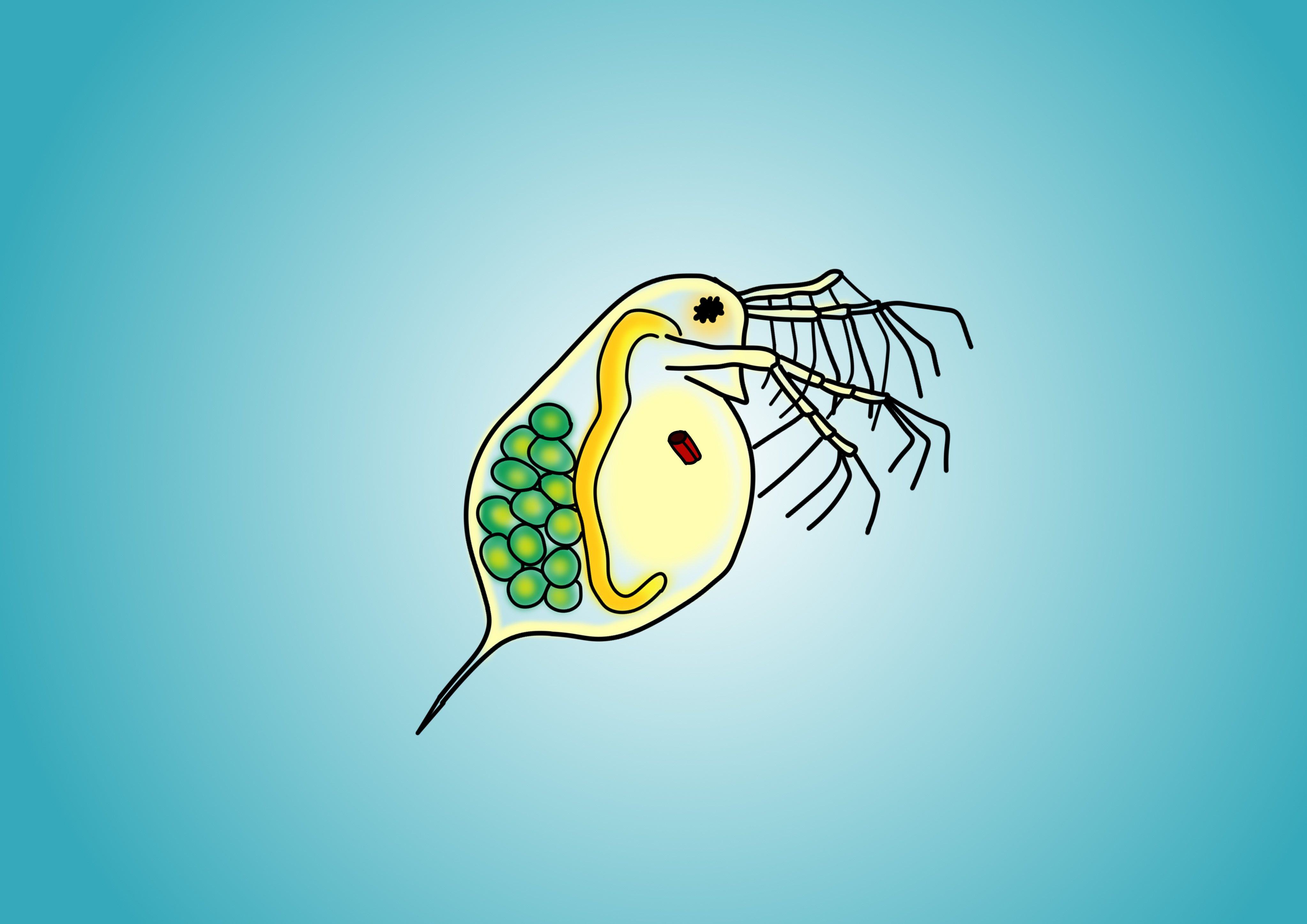 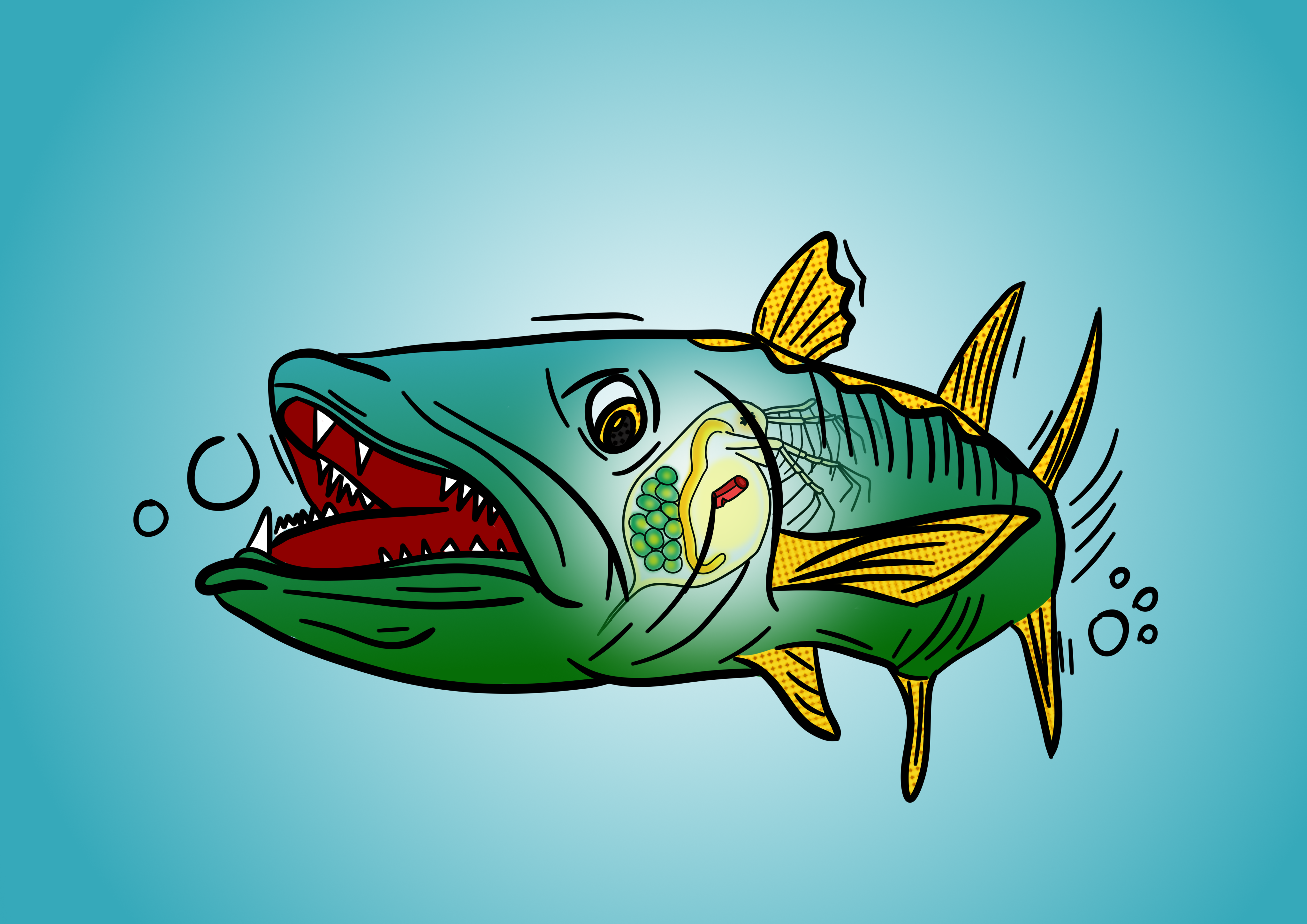 Узнали,  что мусор в океане опасен не только для его обитателей, но и для человека!
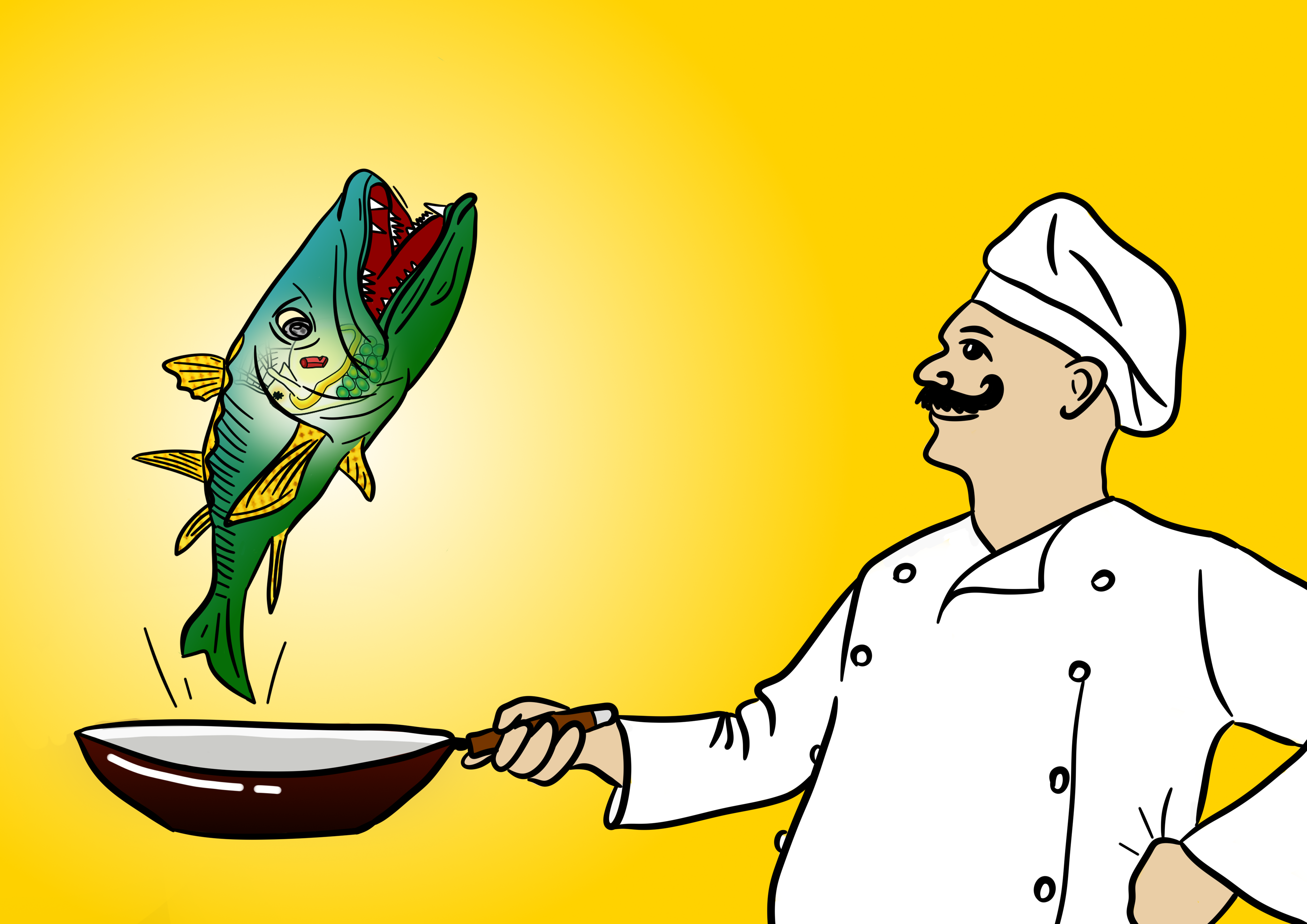 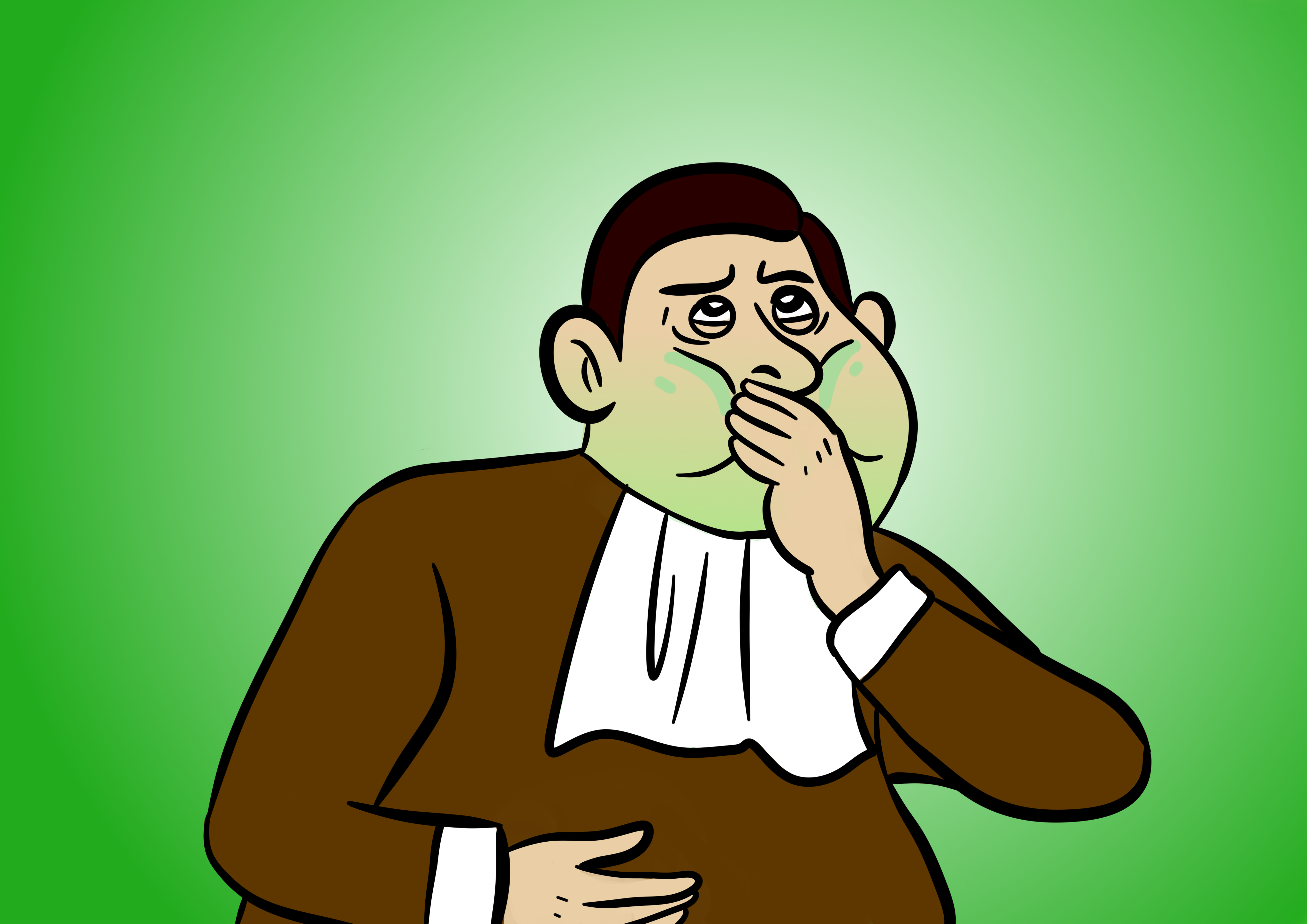 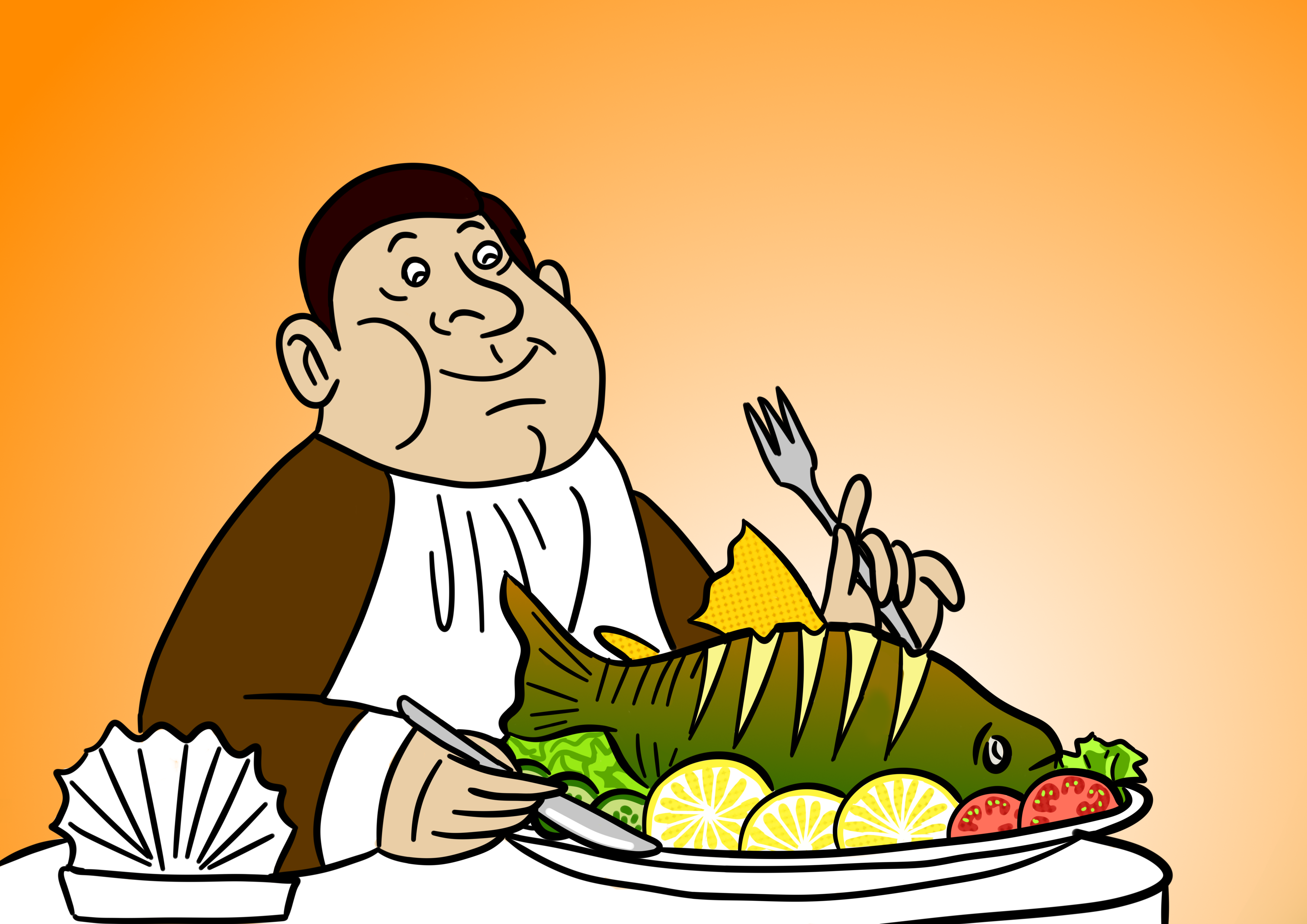 В заключении наших исследований мы сделали вывод, что человек должен бережно относиться к природе..
Каждый из нас создал поделки из отходов и дал им вторую жизнь.
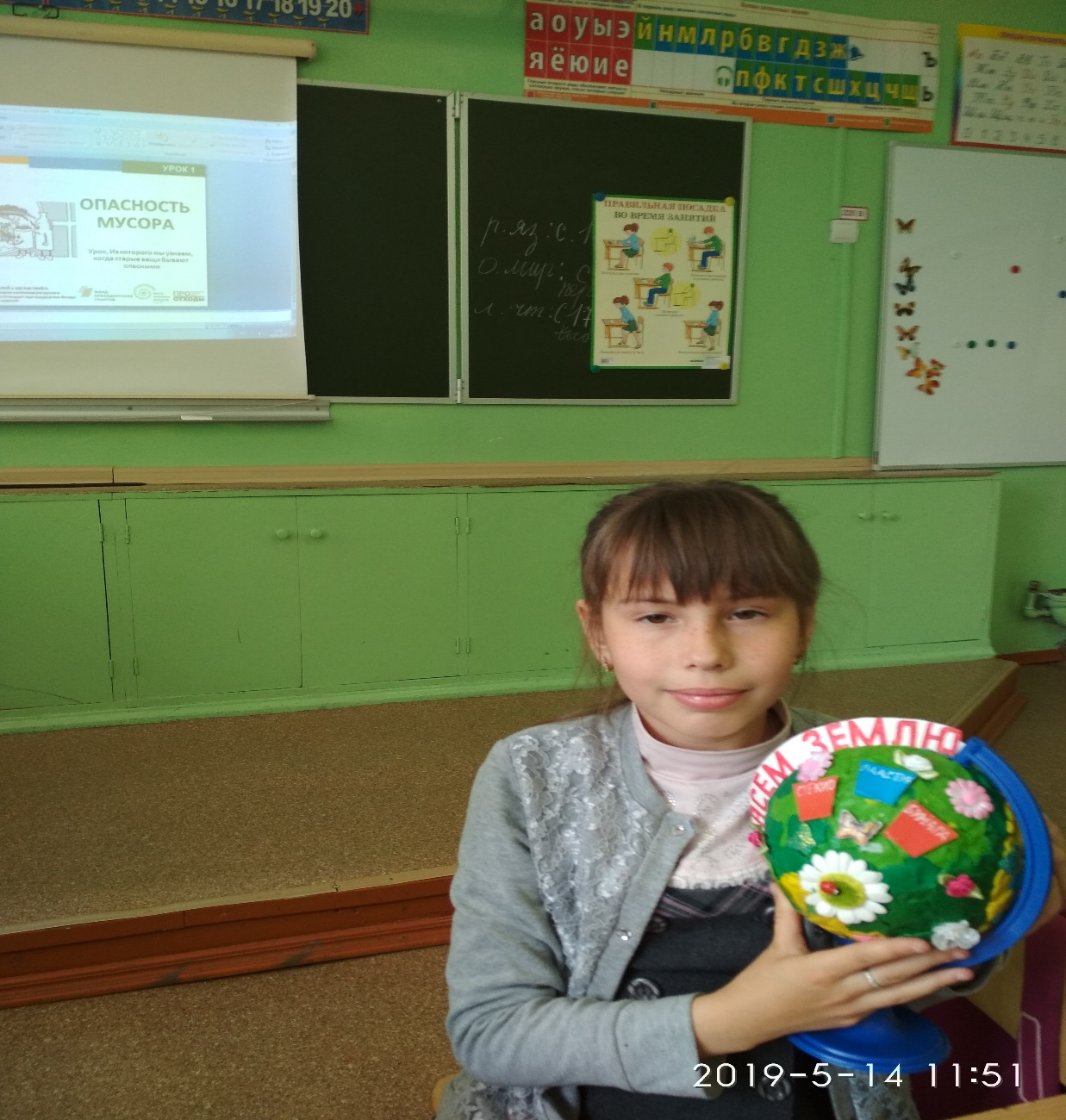 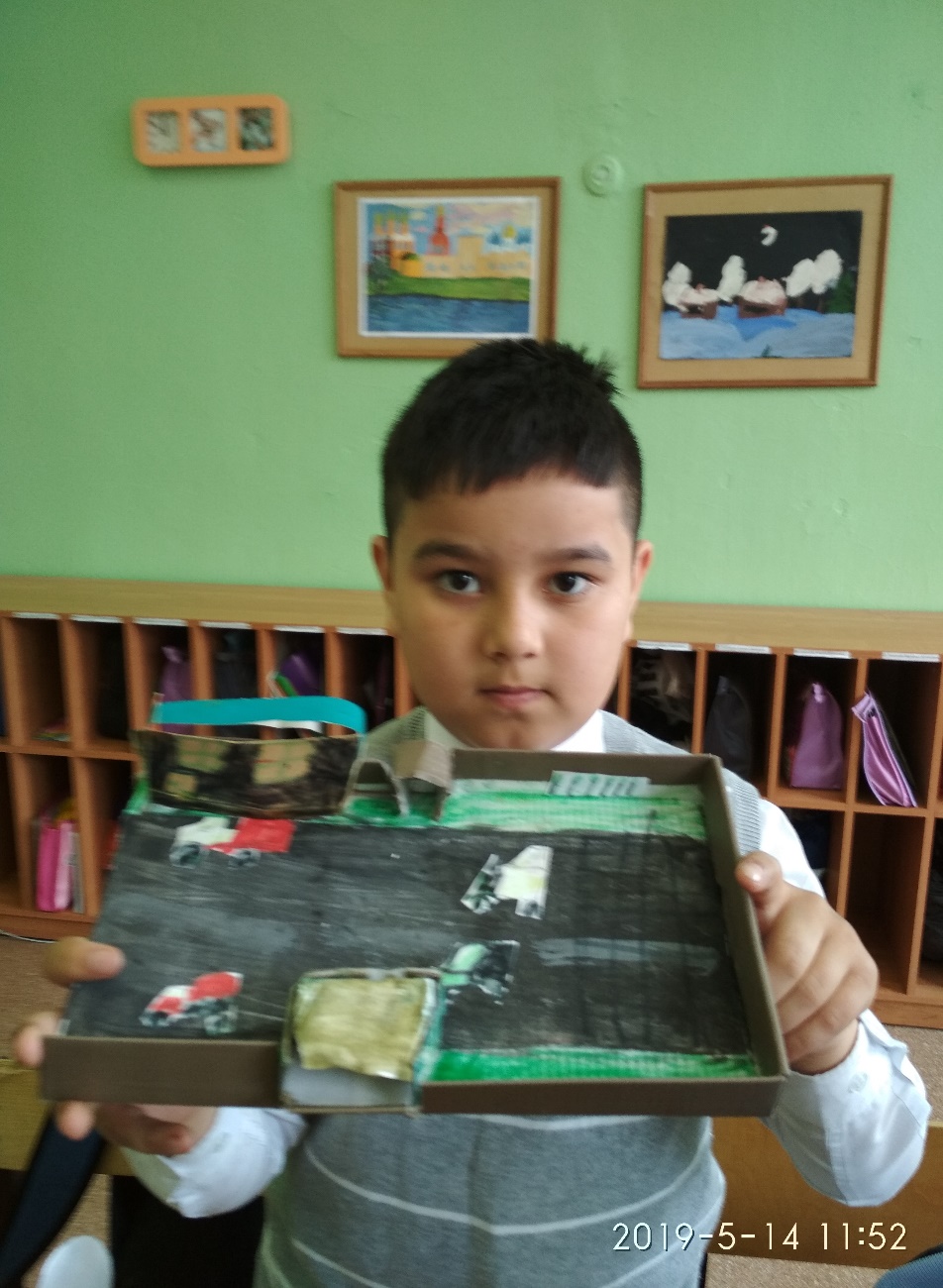 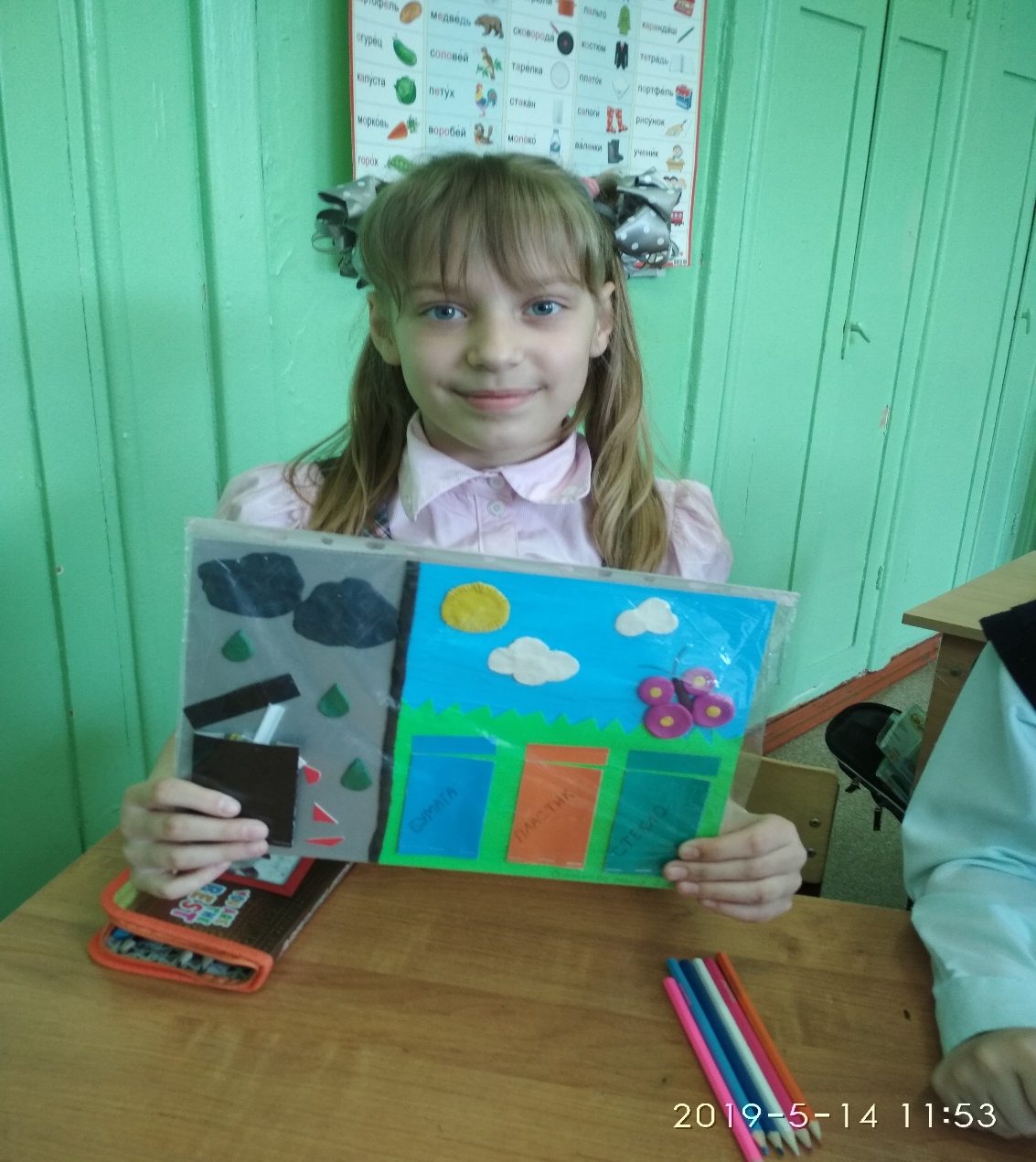 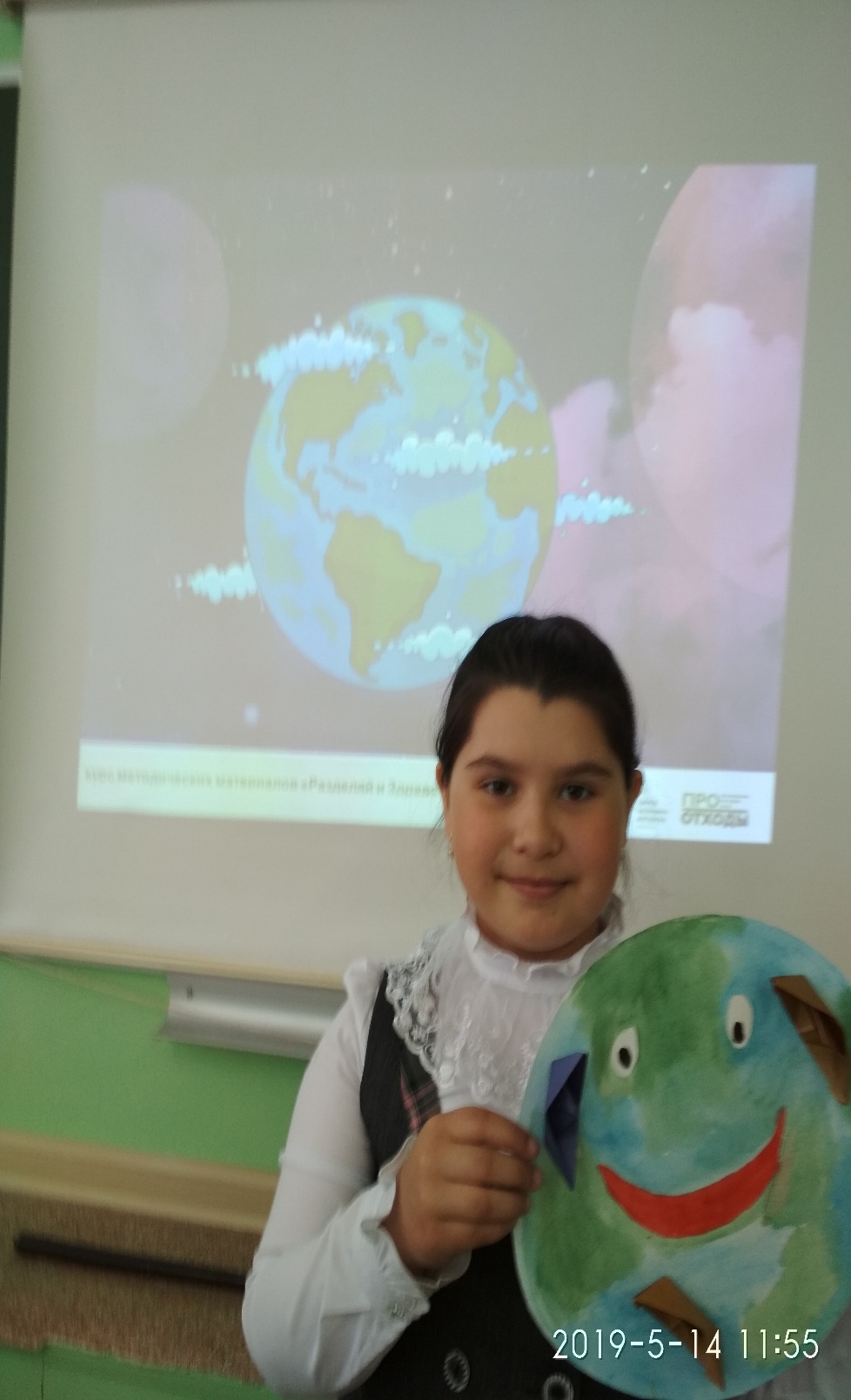 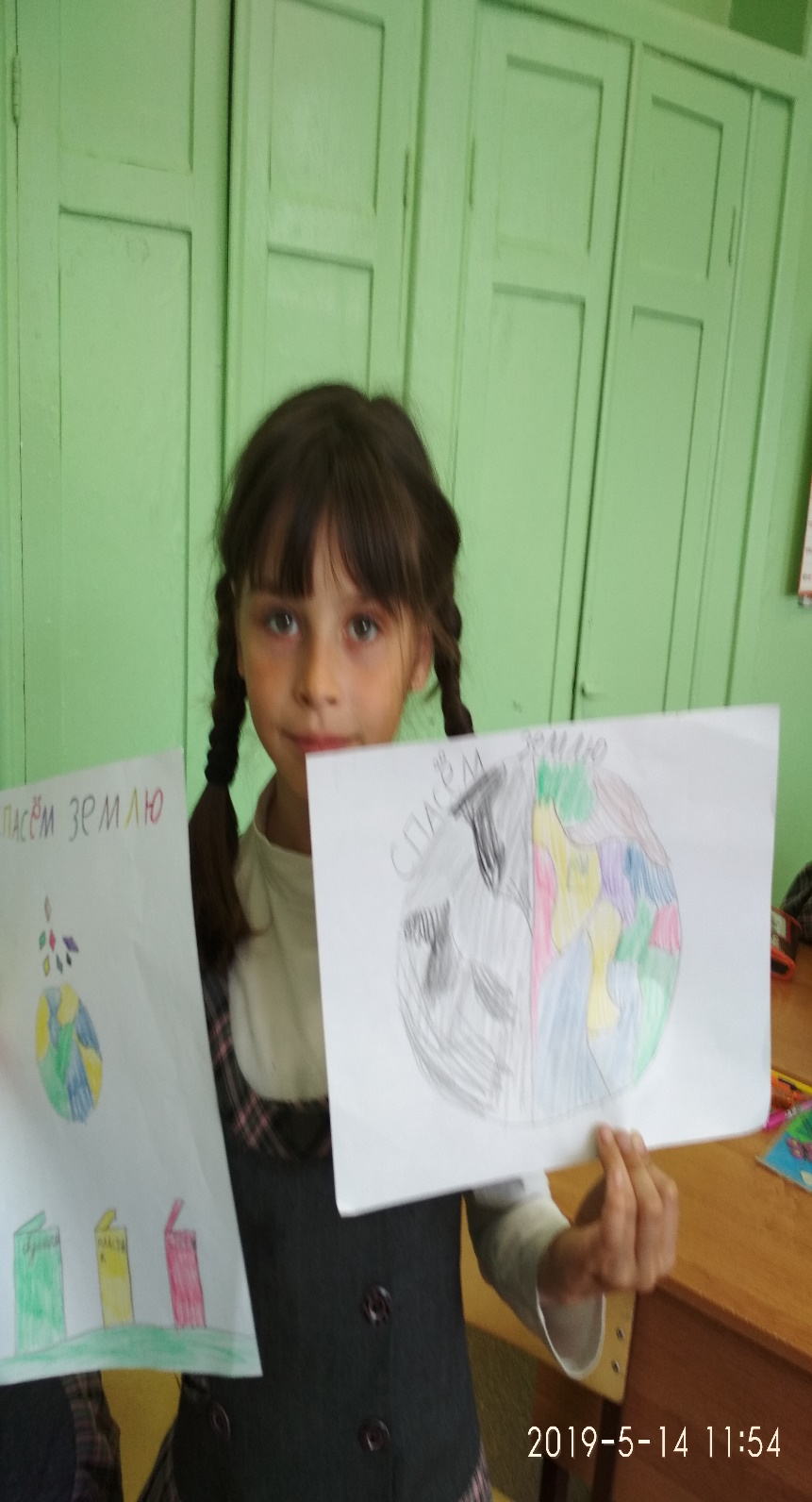 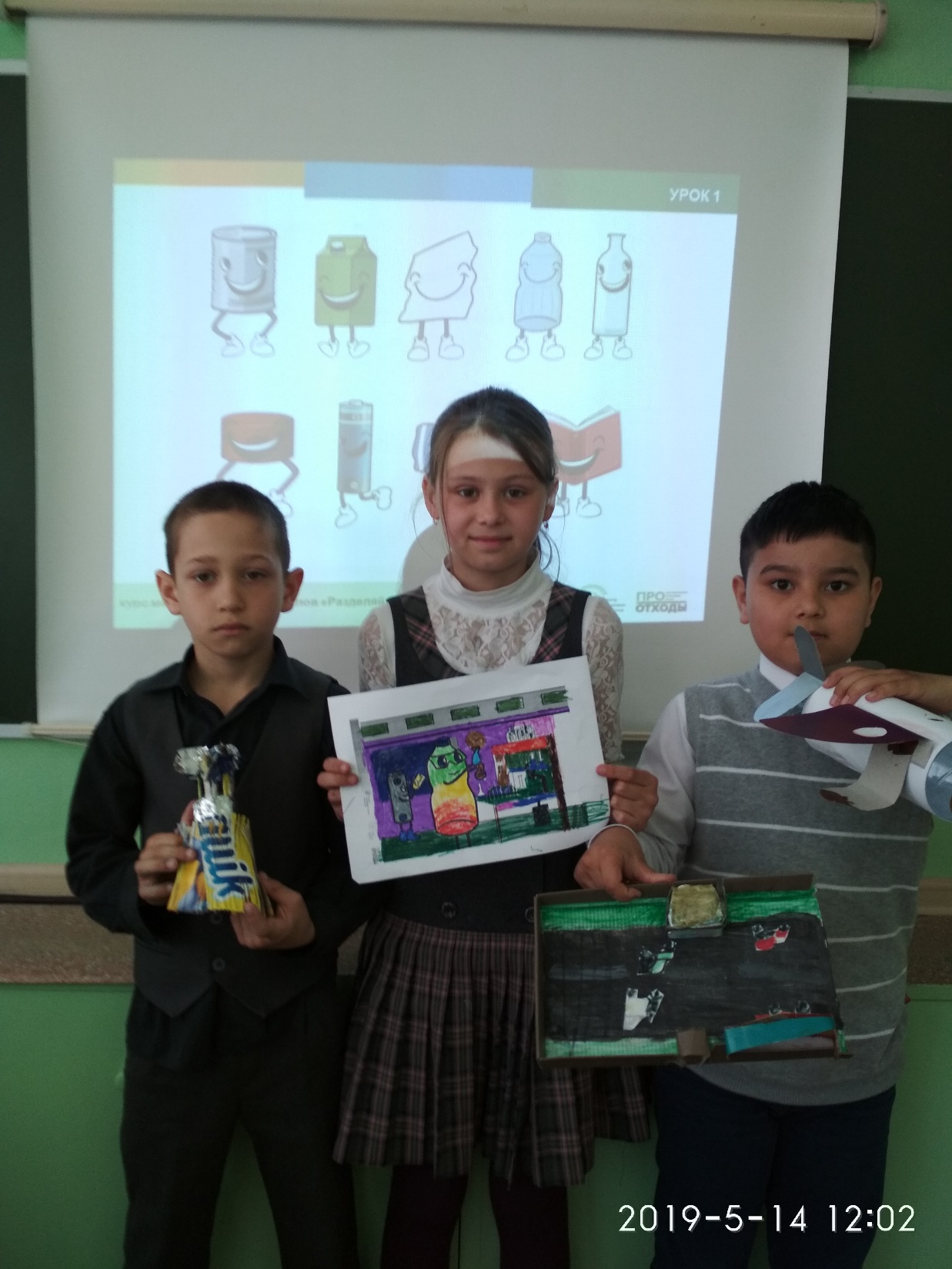 Мы будем беречь нашу Землю!